PHY 711 Classical Mechanics and Mathematical Methods
10-10:50 AM  MWF  online or (occasionally) in Olin 103

Discussion for Lecture 18:  Chap. 7 (F&W)
Mechanical motion of a continuous string
Masses coupled by springs masses coupled by string
Mechanics one-dimensional continuous system
The wave equation
Comments on linear vs. non-linear equations
10/05/2020
PHY 711  Fall 2020 -- Lecture 18
1
[Speaker Notes: The one dimensional motion of a large number masses interconnected with springs provides a model of longitudinal motions of a continuous elastic spring and related topics covered in Chapter 7 of your textbook]
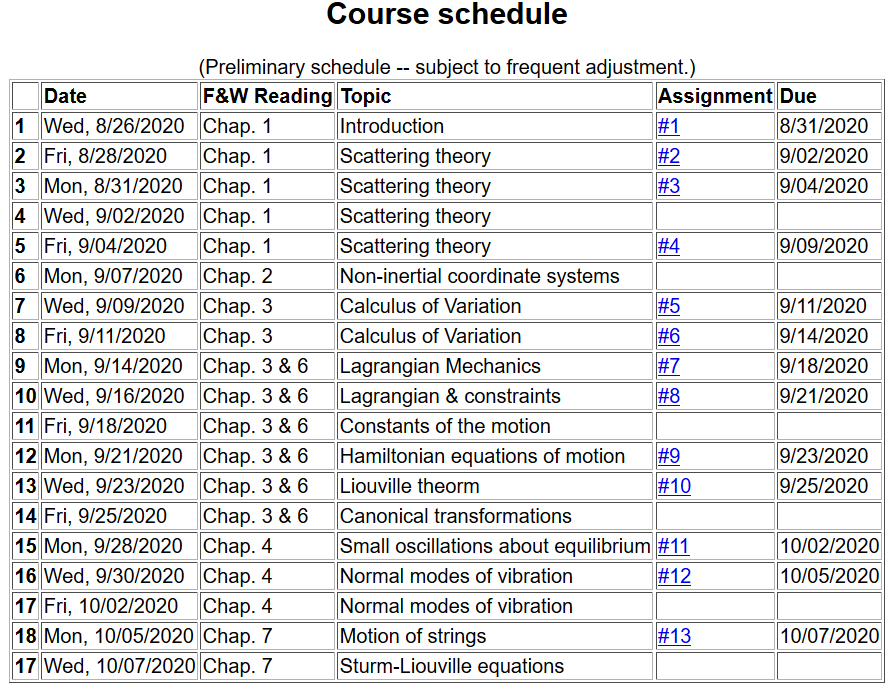 10/05/2020
PHY 711  Fall 2020 -- Lecture 18
2
[Speaker Notes: Start reading Chapter 7.    The homework problem  concerns one dimensional wave motion using methods discussed in this lecture.]
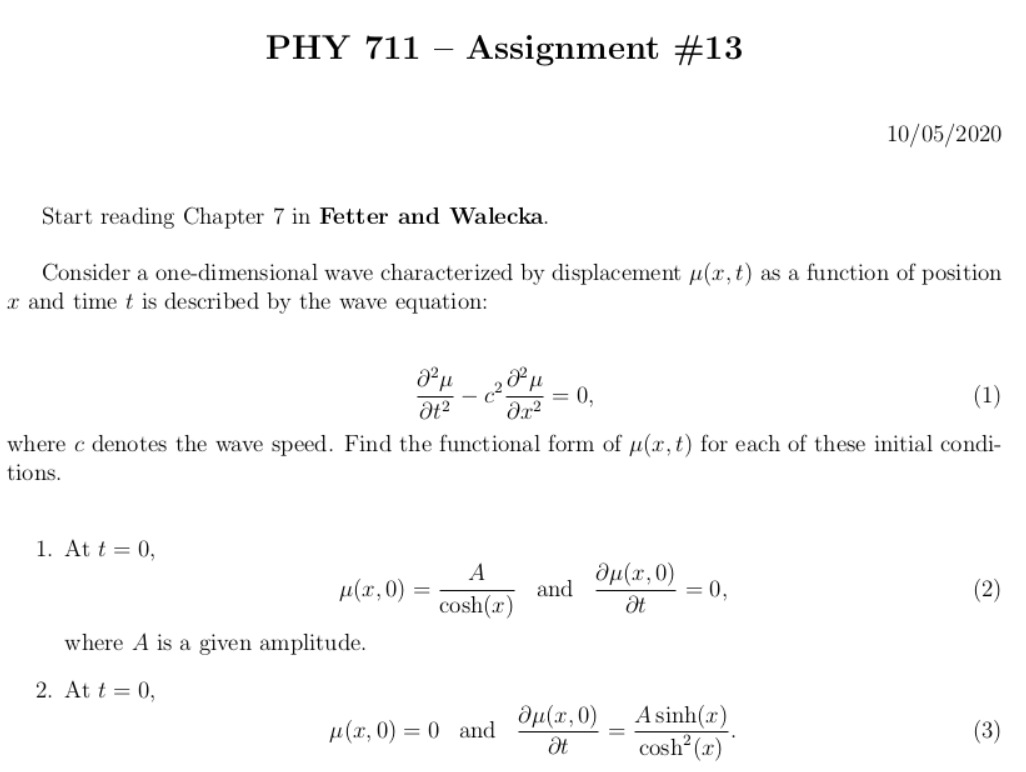 10/05/2020
PHY 711  Fall 2020 -- Lecture 18
3
[Speaker Notes: Homework problem is due Wednesday.]
Comment about Assignment #12 due today.
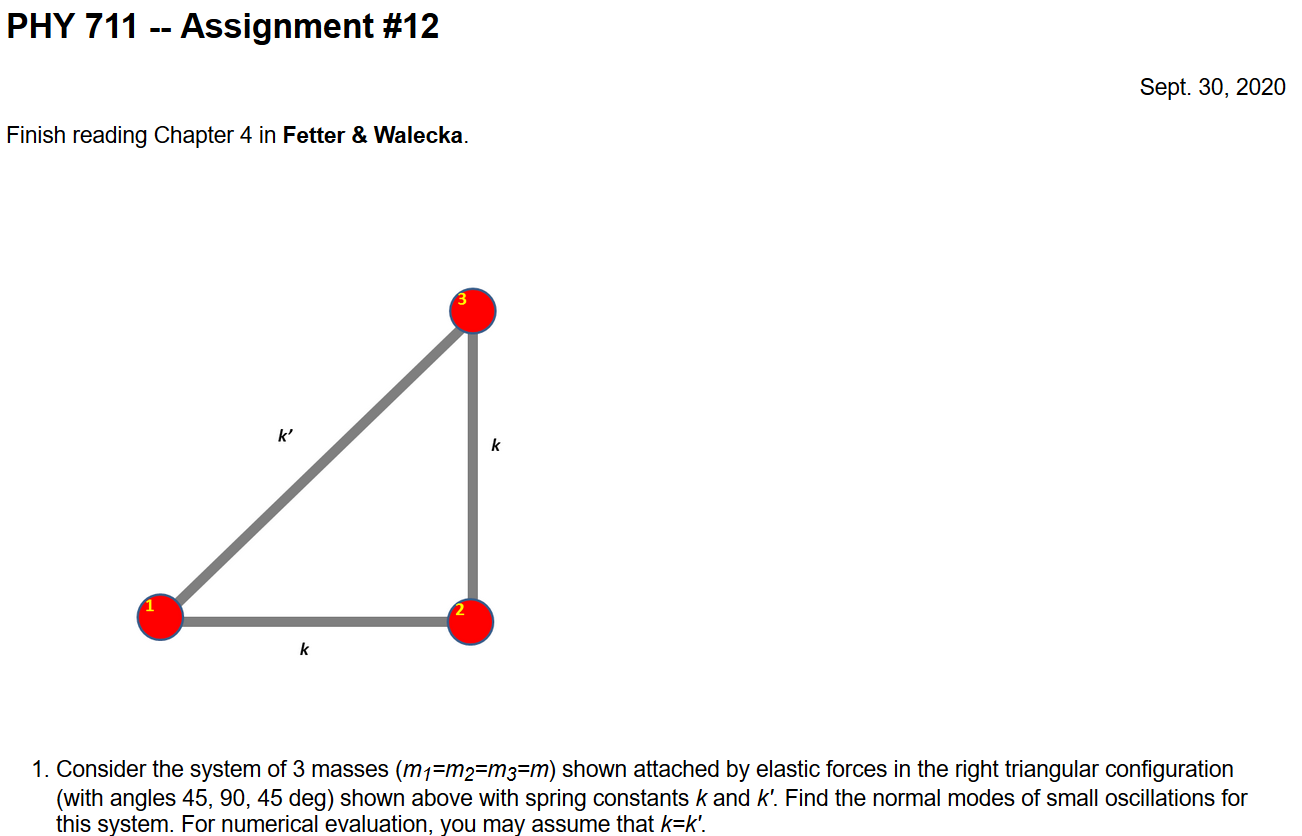 Please set up the 6x6 matrix and solve for the eigenvalues using Maple, Mathematica, or Wolfram, or…??
10/05/2020
PHY 711  Fall 2020 -- Lecture 18
4
Schedule for weekly one-on-one meetings
 
Nick – 11 AM Monday (ED/ST)
Tim – 9 AM Tuesday
Bamidele – 7 PM Tuesday
Zhi– 9 PM Tuesday   
Jeanette – 11 AM Wednesday
Derek – 12 PM Friday
10/05/2020
PHY 711  Fall 2020 -- Lecture 18
5
Your questions –
From Jeanette
On slide 6 - Is this saying that the system parameter doesn't simplify for the longitudinal case? By simplifying I mean it can be rewritten in other terms (like tension and mass/length for the transverse case). Does it only simplify in the transverse case?

From Gao
1. About lecture 18, we do not know Phi(x) and Psi(x), how can we solve U(x,0)? Or how can we get Phi(x) and Psi(x)?
10/05/2020
PHY 711  Fall 2020 -- Lecture 18
6
Continuum limit of masses and springs --
Longitudinal versus transverse vibrations
      Images from web page:
           http://www.physicsclassroom.com/class/waves/u10l1c.cfm
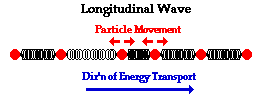 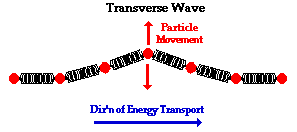 10/05/2020
PHY 711  Fall 2020 -- Lecture 18
7
[Speaker Notes: Visualization  (taken from the web) of wave motion, showing the difference between longitudinal and transverse waves.]
Longitudinal case: a system of masses and springs:
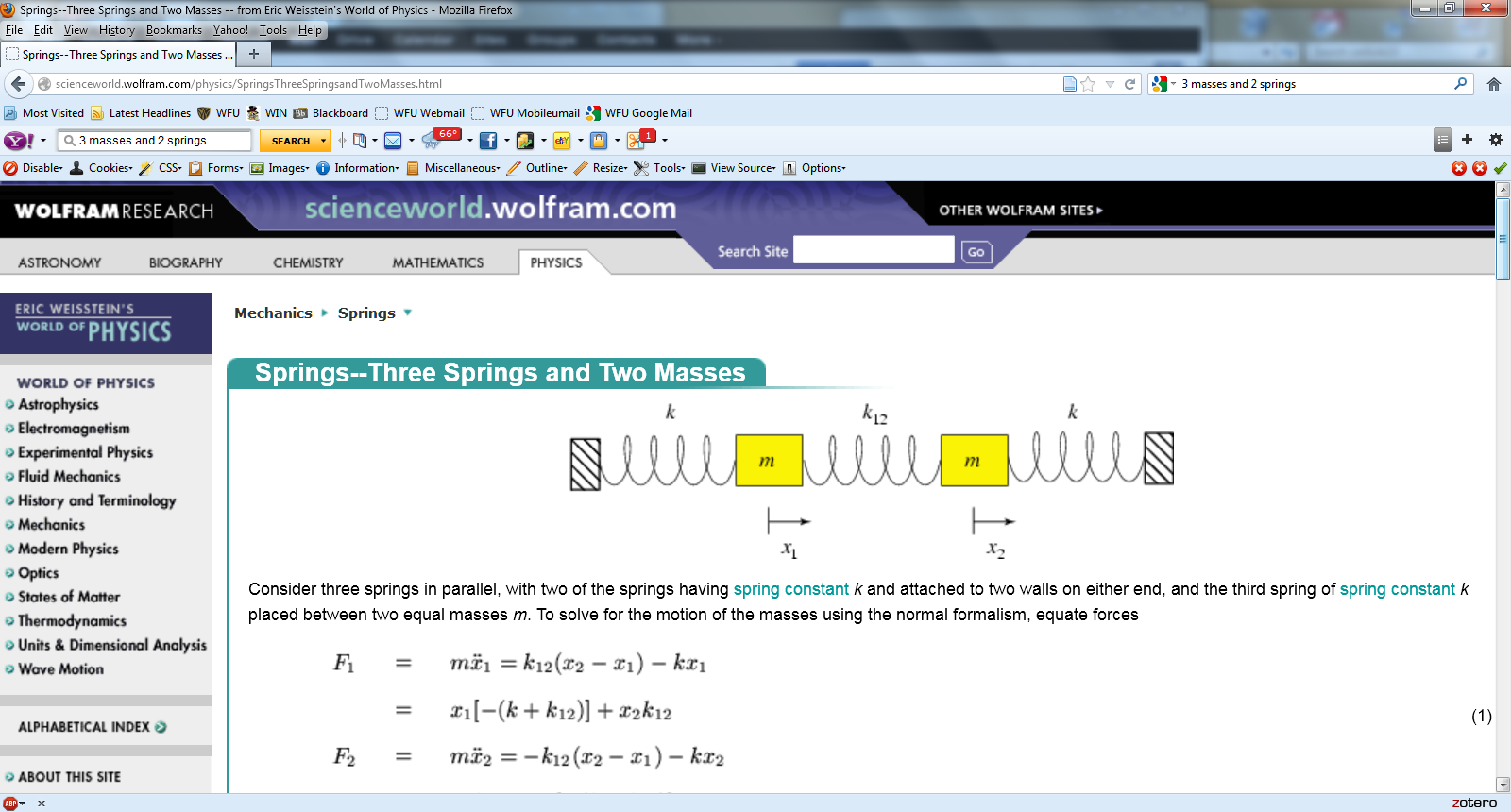 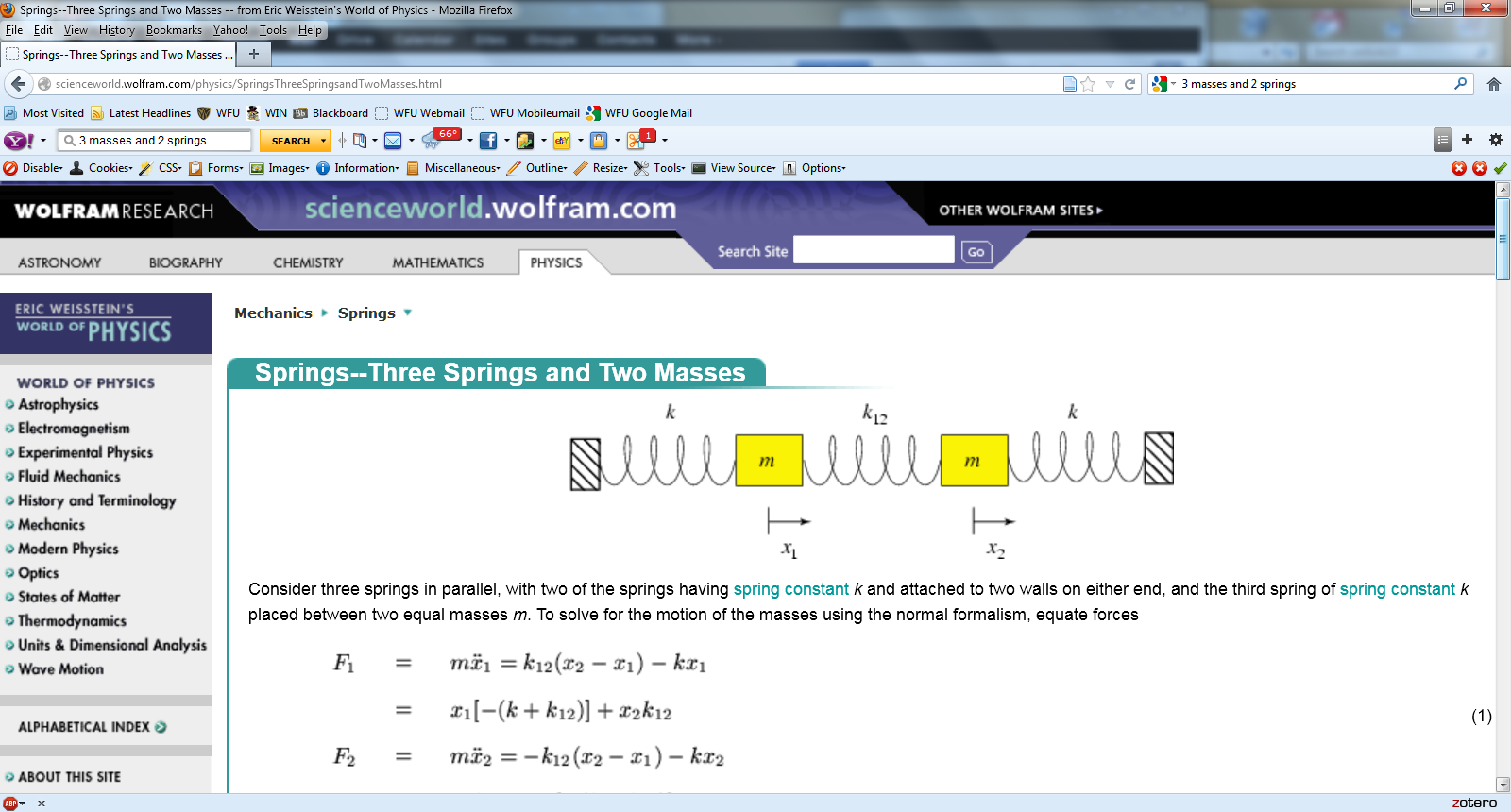 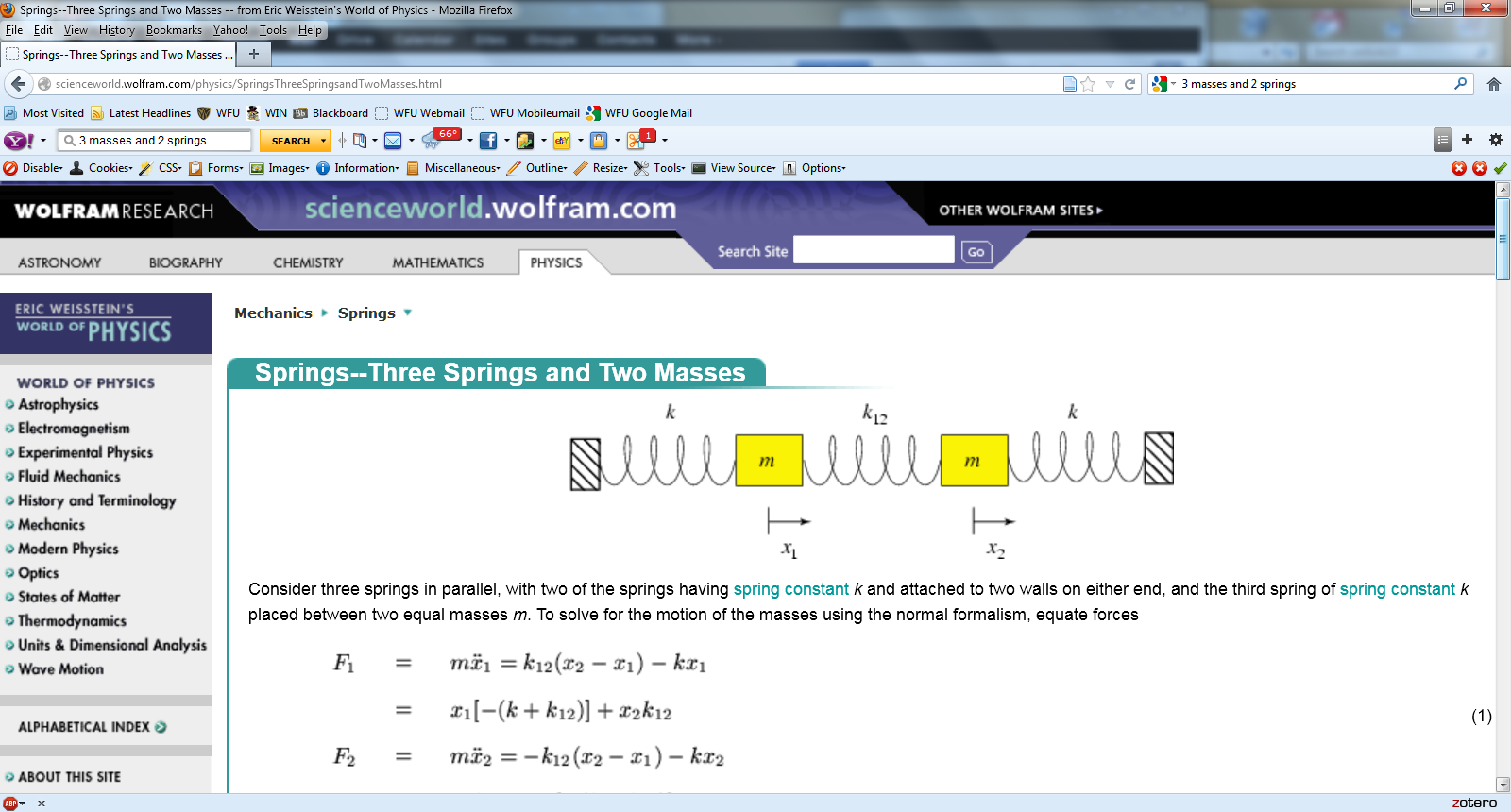 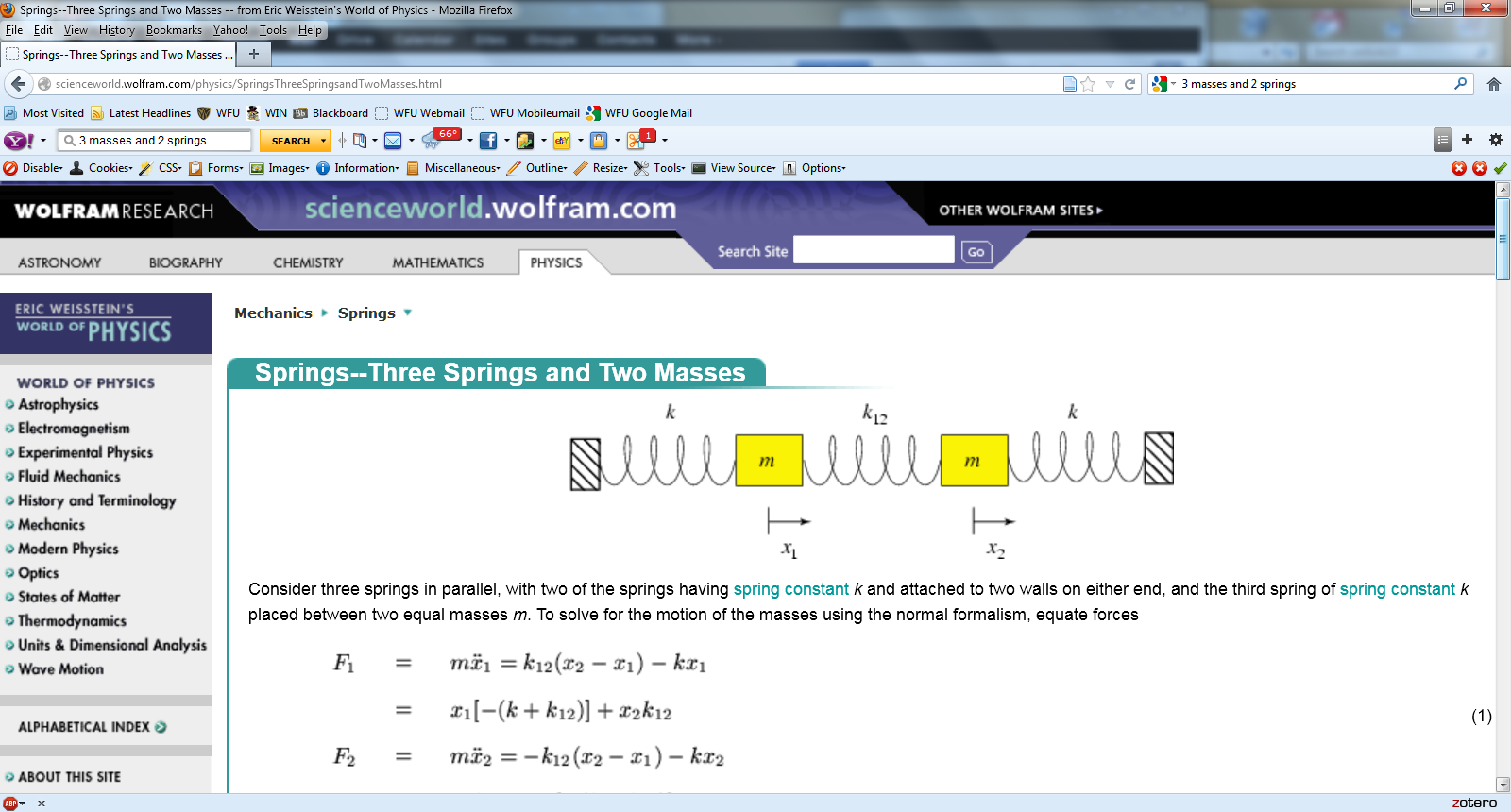 m
m
m
10/05/2020
PHY 711  Fall 2020 -- Lecture 18
8
[Speaker Notes: Showing how the case of the infinite mass and spring system approximates the continuous elastic string.]
system parameter with units of (velocity)2
10/05/2020
PHY 711  Fall 2020 -- Lecture 18
9
[Speaker Notes: Regrouping constants in terms of spring constant times increment of length and mass per unit length which combine to give a squared velocity for the longitudinal case.     For the transverse case, string tension is involved.]
More details
10/05/2020
PHY 711  Fall 2020 -- Lecture 18
10
More details
Transverse case
t1
q1
y+Dy
q2
y
t2
x
x+Dx
10/05/2020
PHY 711  Fall 2020 -- Lecture 18
11
t
Transverse displacement:
m(x,t)
10/05/2020
PHY 711  Fall 2020 -- Lecture 18
12
[Speaker Notes: The diagram shows how the y component of the net tension contributes to the transverse motion.]
10/05/2020
PHY 711  Fall 2020 -- Lecture 18
13
[Speaker Notes: It is possible to adapt the Lagrangian formalism to this continuous system.]
10/05/2020
PHY 711  Fall 2020 -- Lecture 18
14
[Speaker Notes: The continuum version of the Euler-Lagrange equations result in the wave equation for this example.]
10/05/2020
PHY 711  Fall 2020 -- Lecture 18
15
[Speaker Notes: In the next several slides we will discuss solutions to the wave equation.     Note that the one dimensional wave equation has some special properties.]
These functions would be given
10/05/2020
PHY 711  Fall 2020 -- Lecture 18
16
[Speaker Notes: This method by D’Alembert is based on the special property of the wave equation.]
10/05/2020
PHY 711  Fall 2020 -- Lecture 18
17
[Speaker Notes: D’Alembert’s method continued.]
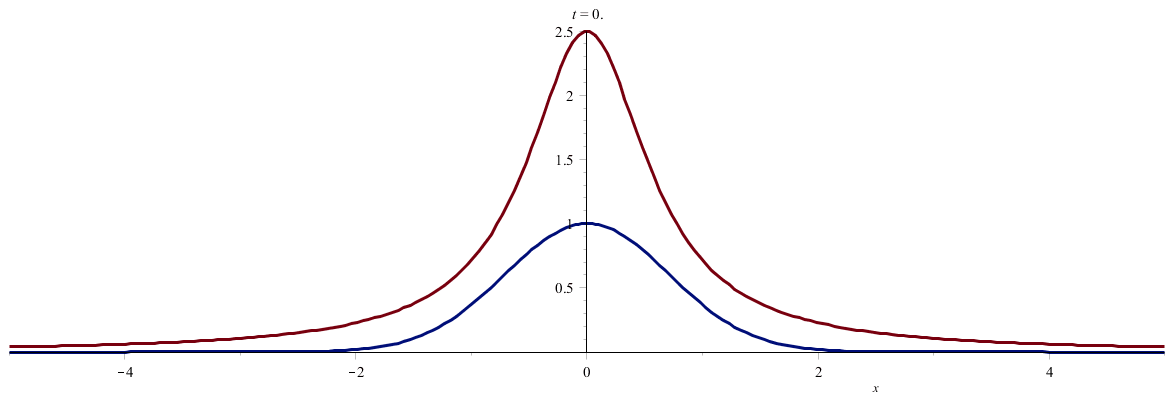 10/05/2020
PHY 711  Fall 2020 -- Lecture 18
18
[Speaker Notes: An example.    (Use slide show to see animation.)]
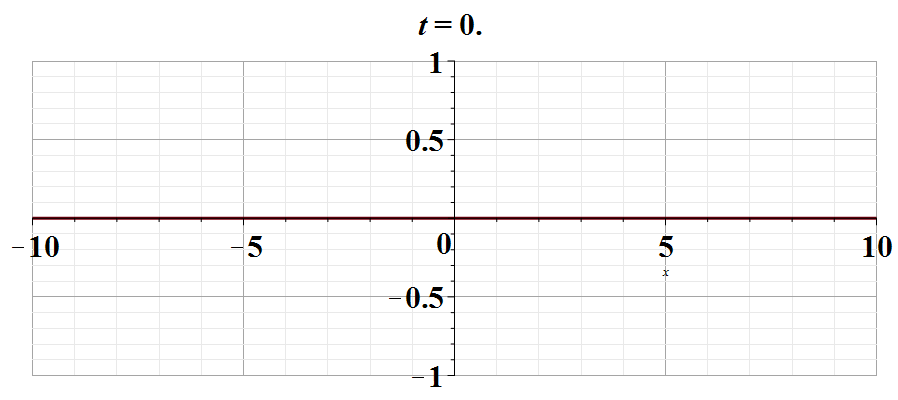 10/05/2020
PHY 711  Fall 2020 -- Lecture 18
19
[Speaker Notes: Another example.   Use slide show to see animation.]
10/05/2020
PHY 711  Fall 2020 -- Lecture 18
20
[Speaker Notes: Digression on the special properties of linear equations in contrast to complications for non-linear equations.]
10/05/2020
PHY 711  Fall 2020 -- Lecture 18
21
[Speaker Notes: An example of the effects of non-linearity.]
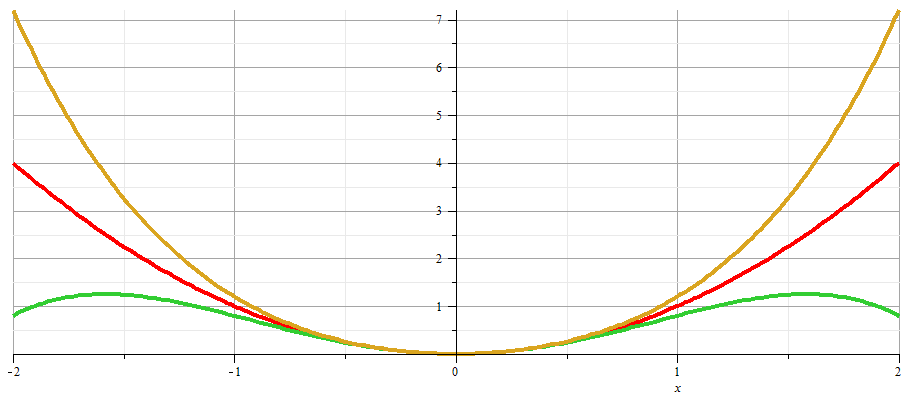 x
10/05/2020
PHY 711  Fall 2020 -- Lecture 18
22
[Speaker Notes: Plot of nonlinear potentials.]
10/05/2020
PHY 711  Fall 2020 -- Lecture 18
23
[Speaker Notes: Approximate solution to example non-linear equation.]
10/05/2020
PHY 711  Fall 2020 -- Lecture 18
24
[Speaker Notes: Non-linear equation continued.]
10/05/2020
PHY 711  Fall 2020 -- Lecture 18
25
[Speaker Notes: More details.]
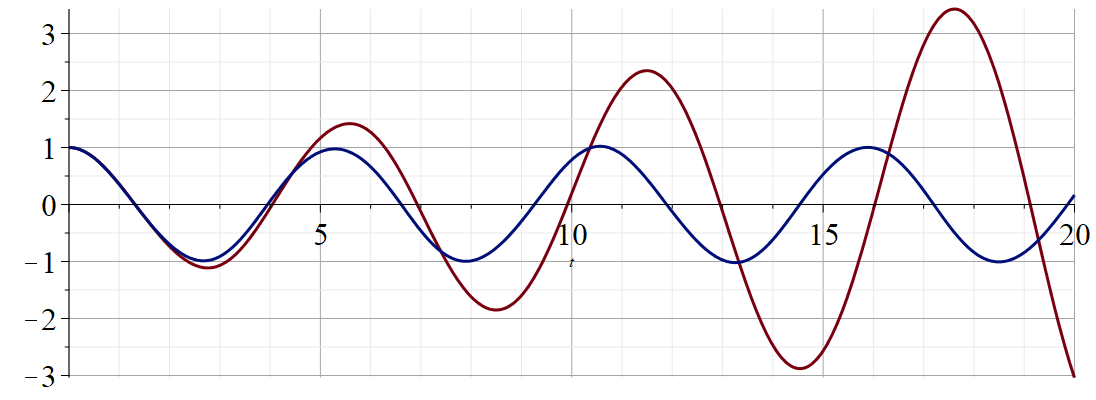 Regrouped expansion
x
t
Original perturbation expansion
Numerical solution according to Maple
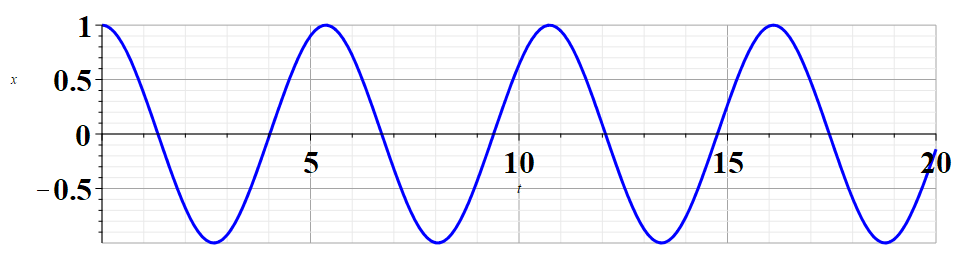 10/05/2020
PHY 711  Fall 2020 -- Lecture 18
26
[Speaker Notes: Plot of results.]